BAKIŞ AÇIMIZ
2020-2023 Ulusal Akıllı Şehirler Stratejisi ve Eylem Planını vizyon ve stratejisine uygun olarak projeyi hayata geçirmek.
Bölüm I: 2020-2023 Ulusal Akıllı Şehir Stratejisi ve Eylem Planı
Tüm çalışmalarda stratejiden aksiyonlara inen hiyerarşik bir yapı olacaktır.
Kullanılacak metodolojiyi en iyi hale getirerek yapılacak tüm iş paketlerinin sürdürülebilirliğini sağlamak.
KAPSAM
2020 – 2023 Ulusal Akıllı Şehir Stratejisi ve Eylem Planının Lokalize Edilmesi ve Yerel Yönetimlerce Uygulanabilir Hale Getirilmesi
Akıllı Şehir Finans Yönetimi , Kaynak Oluşturma Yaklaşımı, İş Modellleri , Hibe & Fon Programları, Yatırım Analizleri
Bölüm I: 2020-2023 Ulusal Akıllı Şehir Stratejisi ve Eylem Planı
Akıllı Şehir Veri Ekosistemi Oluşturulması, Mekânsal Veri Yönetimi , Açık Veri Politikaları, Veri Paylaşım Platformları
Bütünleşik Teknoloji Mimarisi , Birlikte Çalışabilirlik , Ulusal ve Lokal Referans Mimariler
3 / 37
İŞ PAKETİ GRUPLARI
Grup1
İP 1, İP 2, İP 3
Çevrimiçi Eğitimler , Toplantılar, Çalıştaylar, Teknik Şartnameler
Grup 2
İP 4, İP 5
Raporlar ( Finansman raporu ve veri sözlüğü vb.)
Grup 3
İP 6, İP 7, İP 8
Referans Mimarisi Tasarımı, Ulusal Mimari Tasarımı
PROJE PLANI
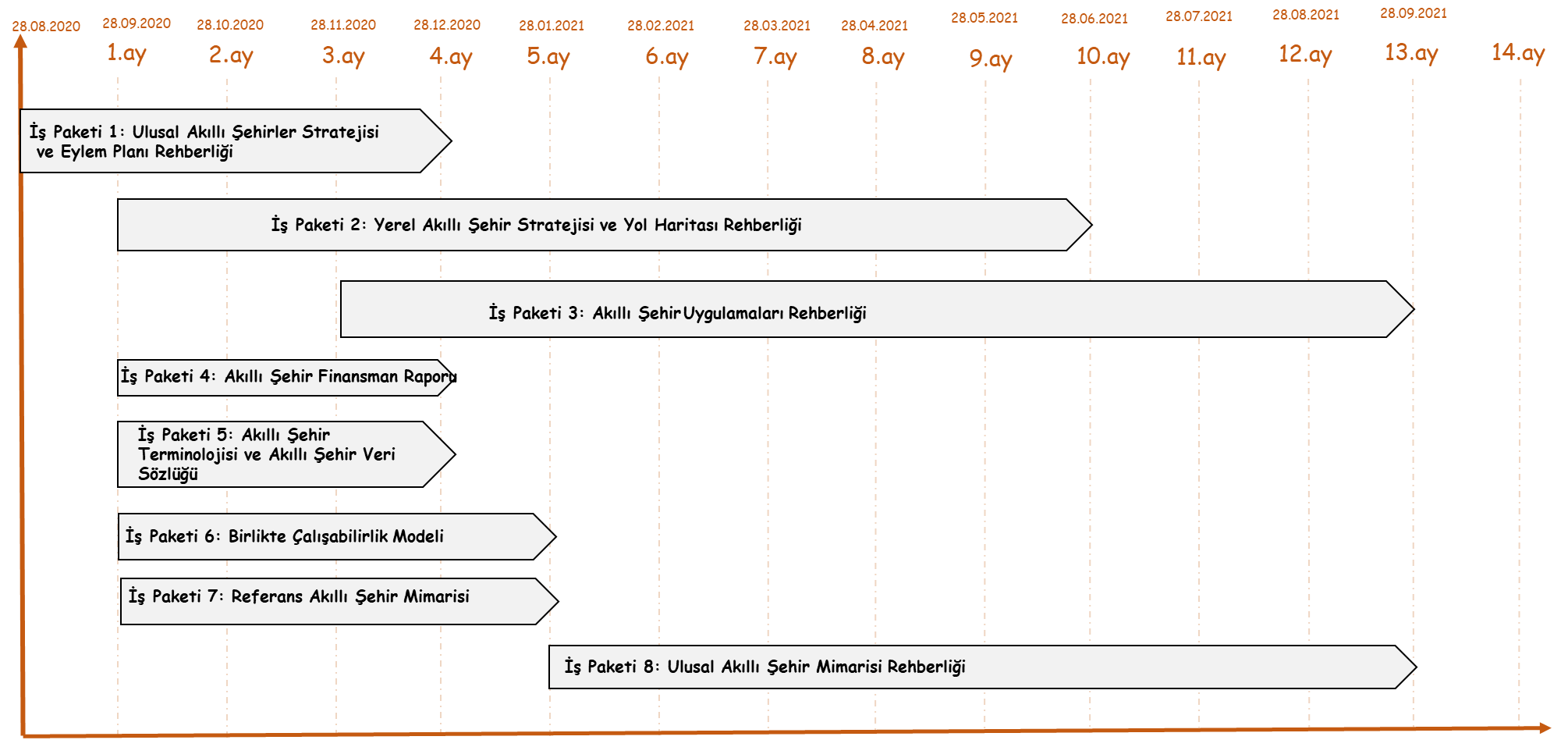 PROJE PLANI
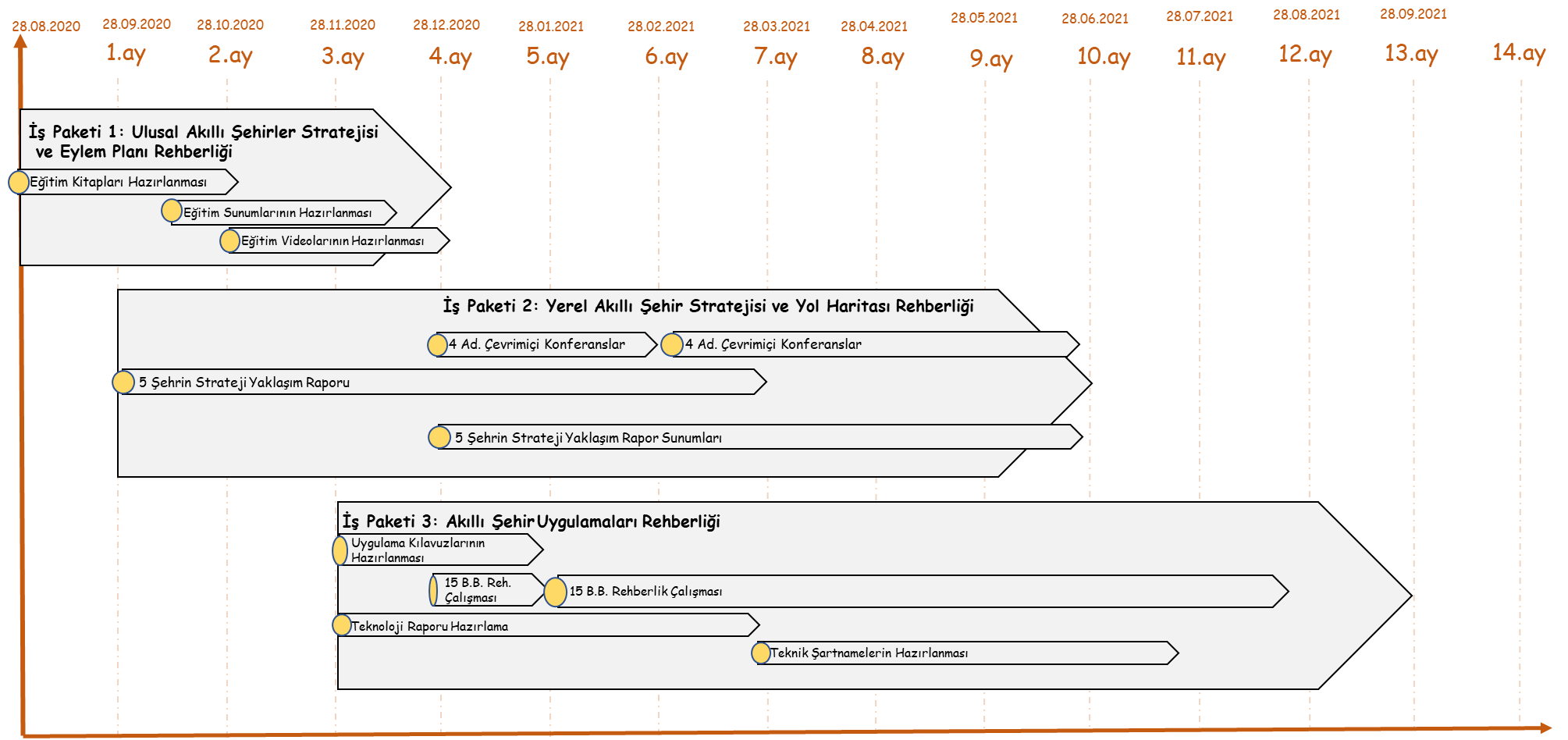 PROJE PLANI
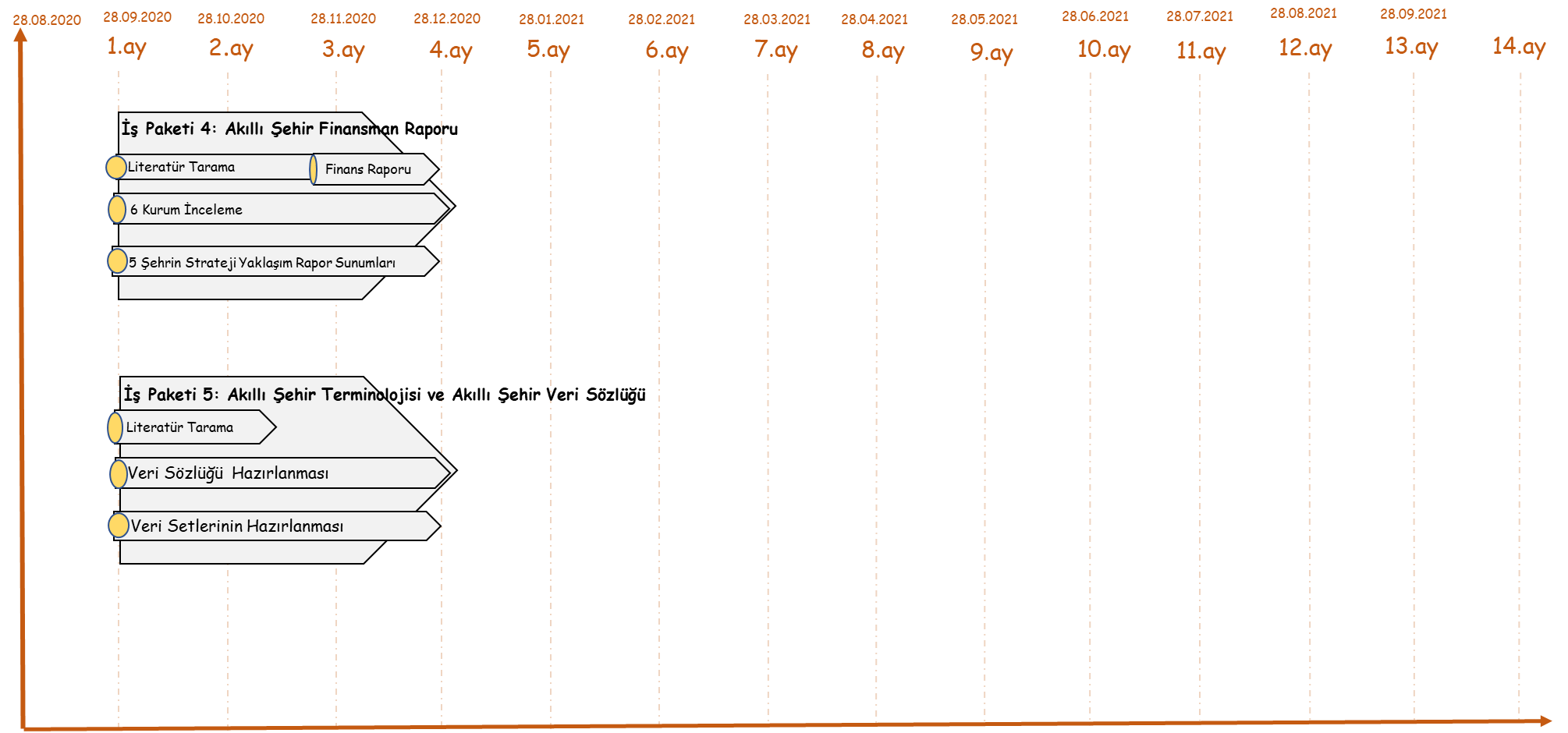 PROJE PLANI
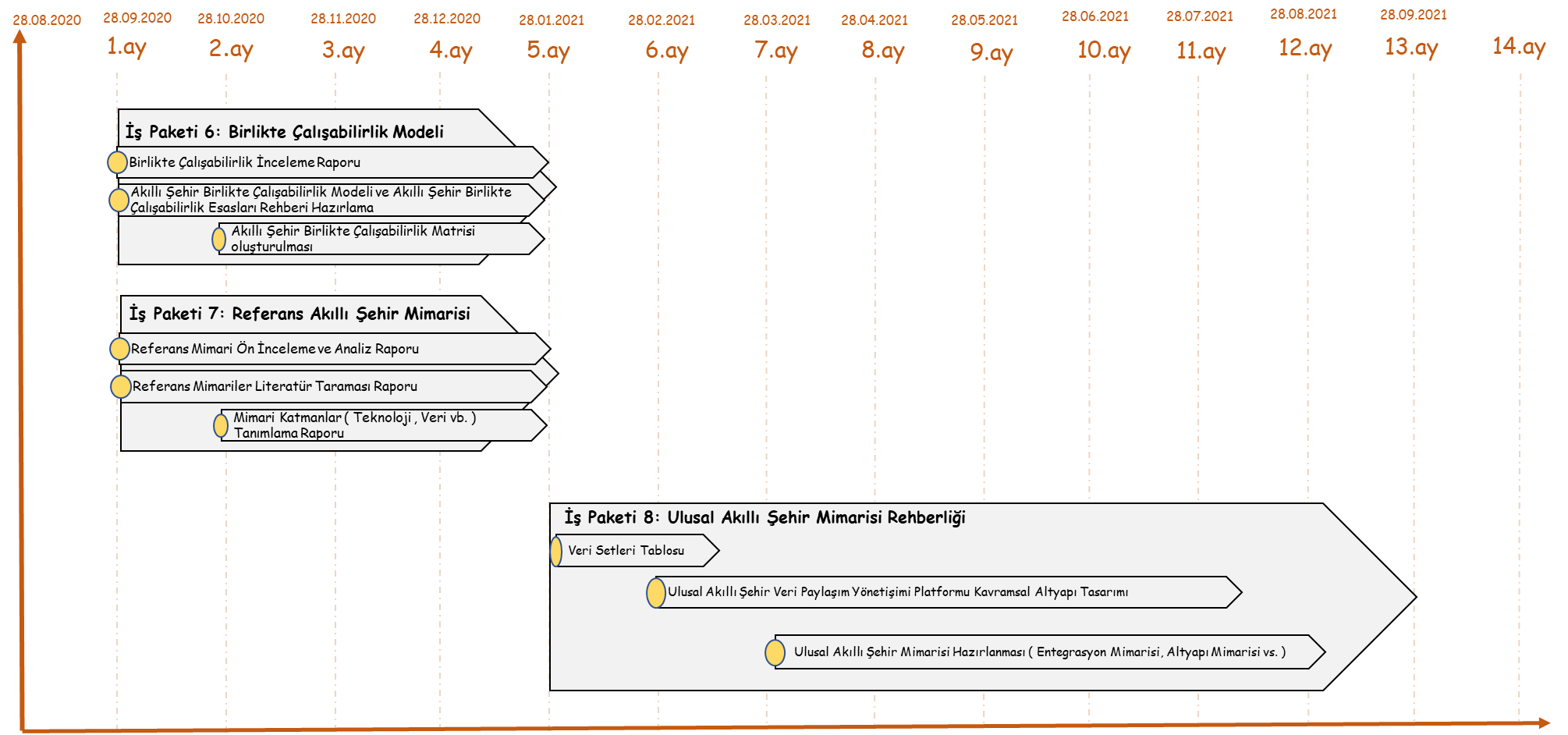 Proje Yönetim Ofisi
Akademisyenler
Danışmanlar
Konu – Alan Uzmanları
Çözüm Mimarları
Veri Bilimciler
Teknik Destek Personelleri
ORGANİZASYON YAPIMIZ
ROLLER VE SORUMLULUKLAR
Projeden Sorumlu Yöneticiler
Proje Sponsoru
Yıldırım Bayar
C.Ş.B Proje Ekibi
İlgili Daire Başkanı
CBS Genel Müdürü
CBS Genel Müdür Yrd.CBS Daire Başkanı
...
Asis Genel Müdürü
Proje Sorumluları
Proje konu uzmanları
Stratejik Yönlendirme
C.Ş.B Proje
Asis
Akıllı Şehir Teknolojileri
Antoni Vives
Global tecrübe aktarımı
Proje Yöneticisi
Proje Yöneticisi
Akıllı Şehirler Lideri
Akıllı Şehir Uzmanı
Asis Proje Ekibi
Asis Proje Ekibi
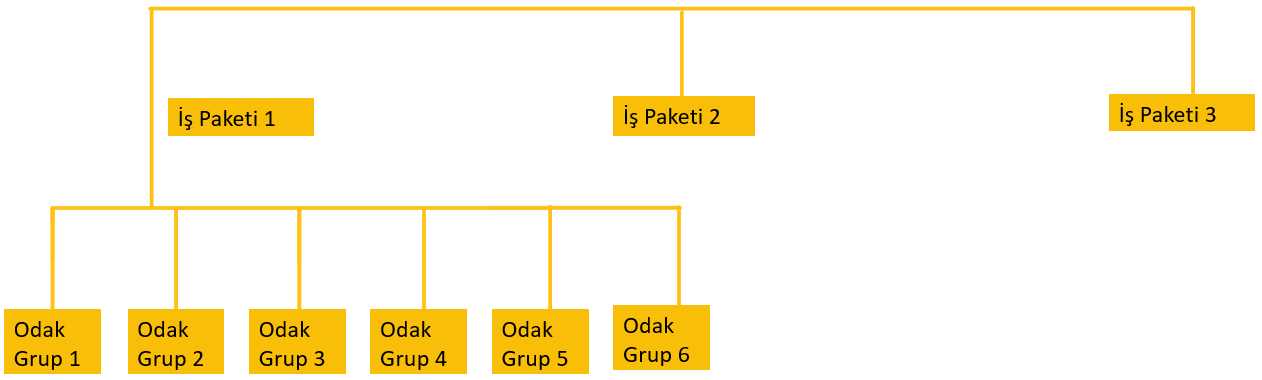 Strateji, süreç, segmentasyon
İş Paketi 1 Yöneticisi
PYO
İş Paketi 2 Yöneticisi
Süreç ve organizasyon
İŞ Paketi 3 Yöneticisi
BİT, PYO
Kalite Sorumlusu
Strateji, maliyet/etki analizi
AKILLI ŞEHİR DANIŞMANLARI
AKILLI ŞEHİR DANIŞMANLARI
ŞEHİR SEÇİMİ
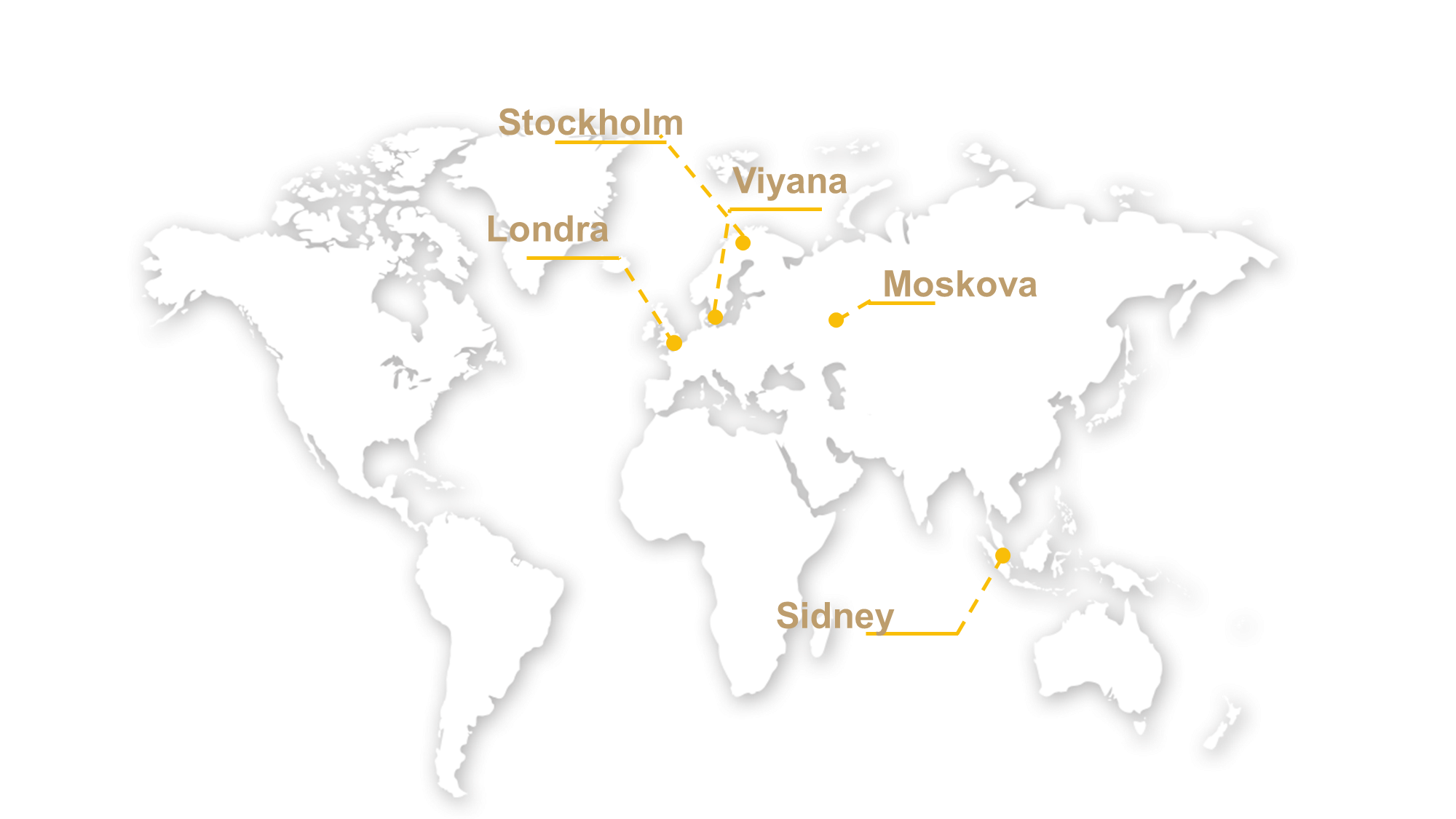 Benchmarking: City Filtering
Nüfus,
Bölge,
Gelişmişlik,
Mevcut Akıllı Şehir Stratejisi
BİRLİKTE ÇALIŞABİLİRLİK YAKLAŞIMI
Tümden Gelim &
Servis Odaklı
Tüme Varım &
Altyapı Odaklı
Hibrit Model
Servisler / Projeler
Servisler / Projeler
Servisler / Projeler
Gereksinimler
Çözüm Mimarisi
Çözüm Mimarisi
Çözüm Mimarisi
Gerçekleme
Şehir Altyapısı
Şehir Altyapısı
Şehir Altyapısı
Etkinleştirme
BİRLİKTE ÇALIŞILABİLİRLİK YAKLAŞIMI
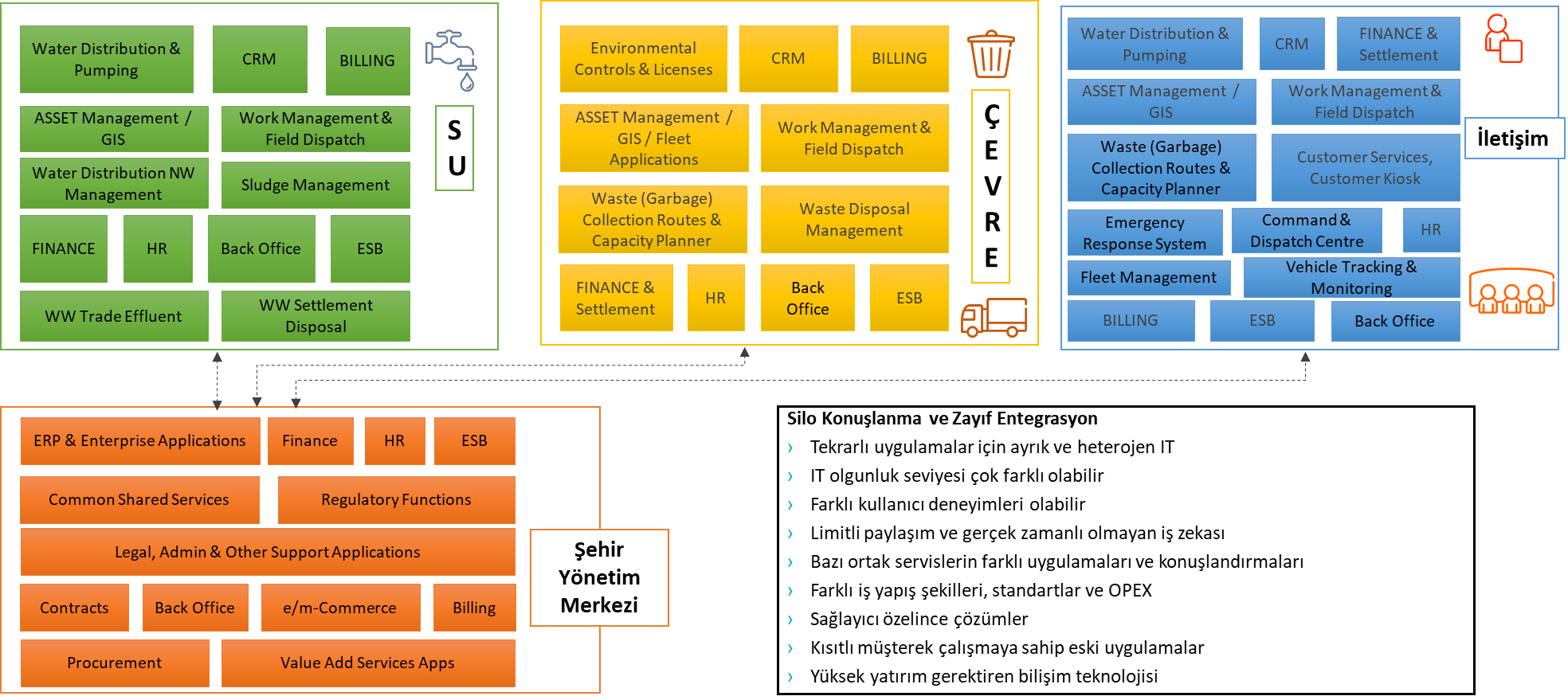 BİRLİKTE ÇALIŞILABİLİRLİK YAKLAŞIMI
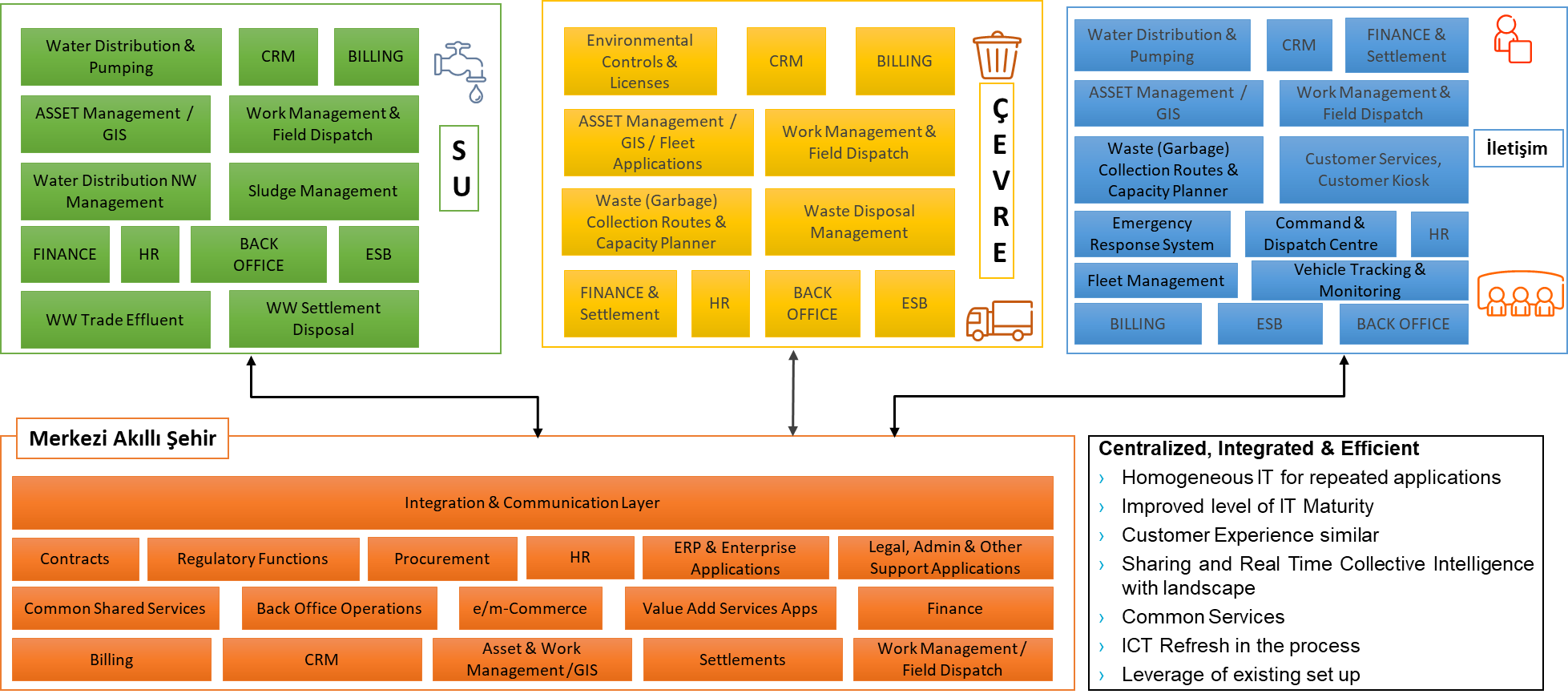 MİMARİ TASARIM & BİRLİKTE ÇALIŞABİLİRLİK & BÜTÜNSELLİK
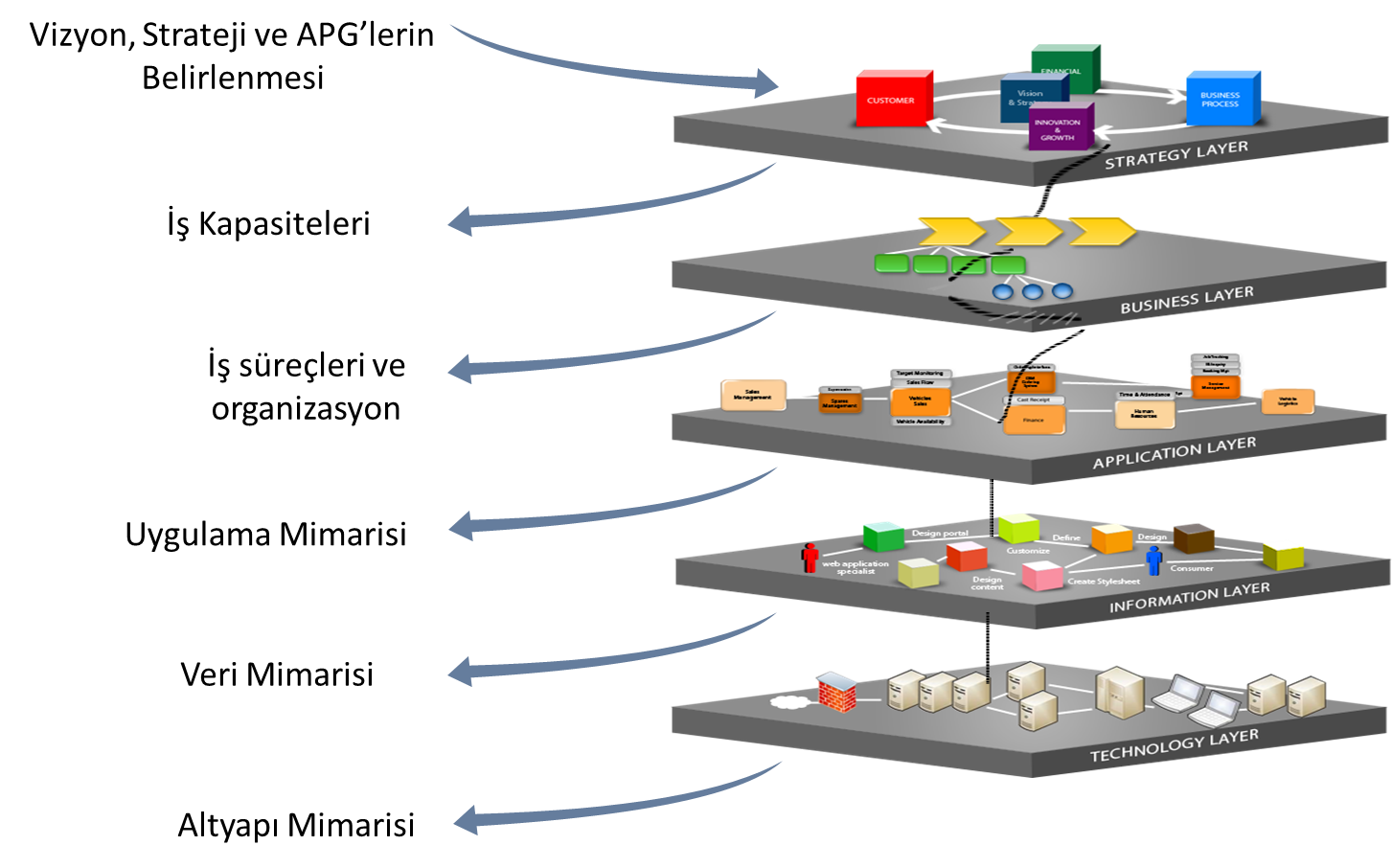 REFERANS MİMARİLER VE REFERANS MİMARİ SEÇİMİ
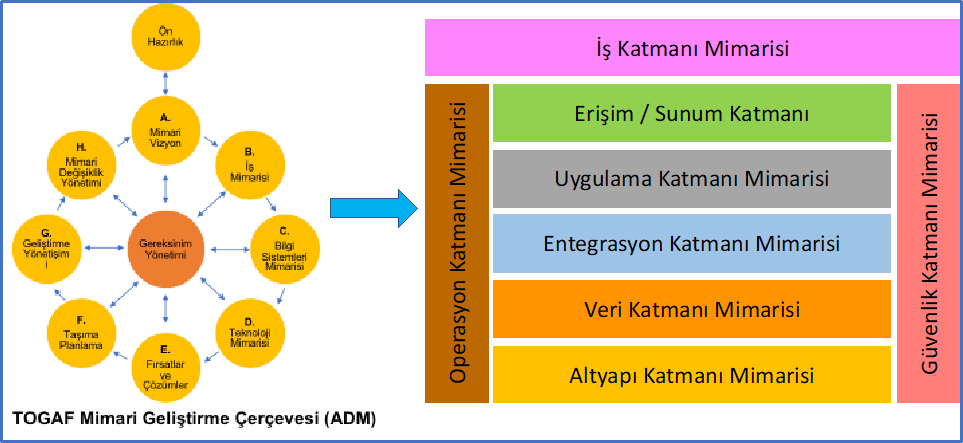 Başka referans mimariler de var mı ?

TOGAF
ISO
ITU
Gartner
BSI
eTOM
ITIL
Zachman
ULUSAL MİMARİ TASARIM YAKLAŞIMI
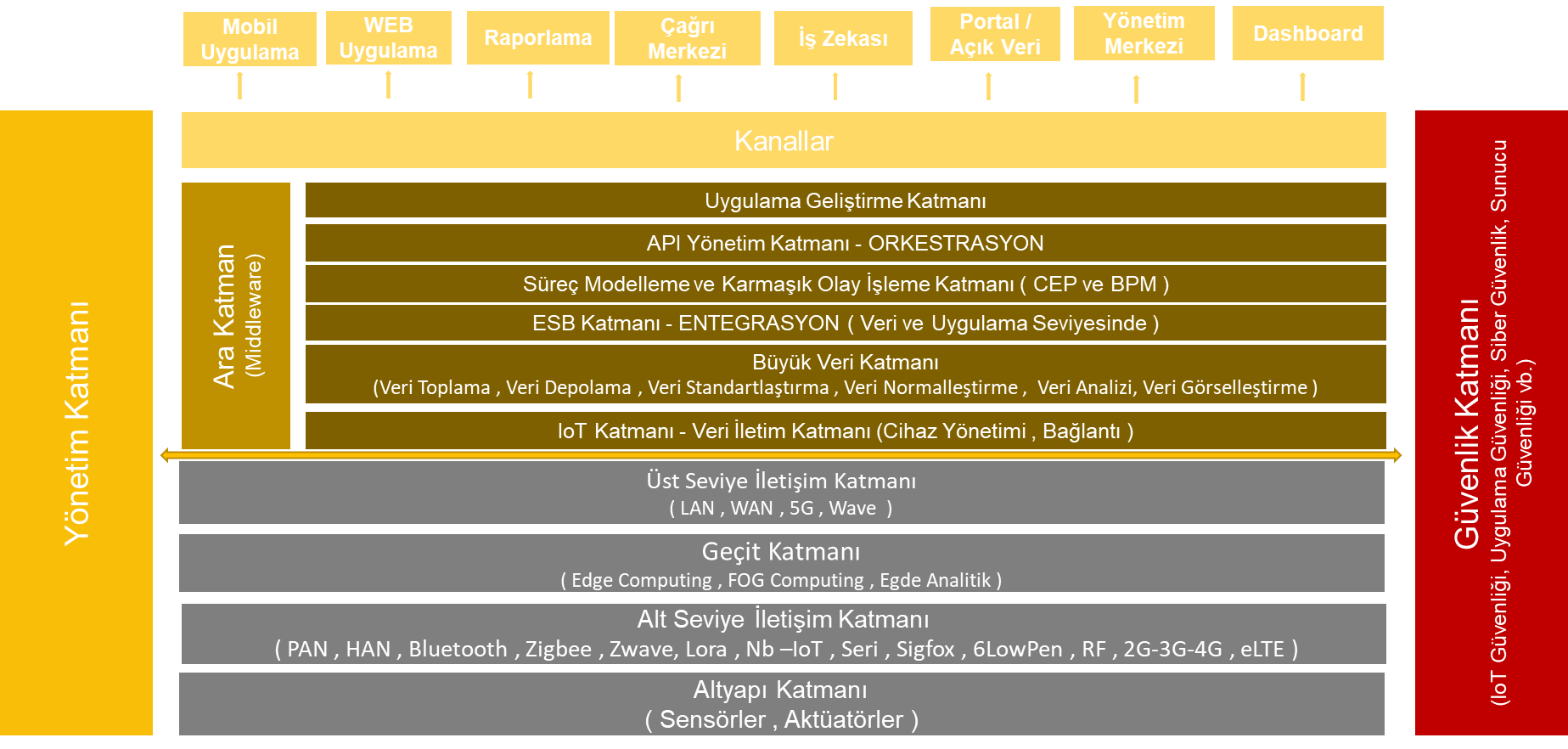